UNIT 4: CULTURE
DIGITAL LEARNING
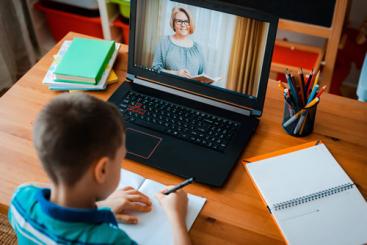 1
2
3
4
5
1/ It can help us to meet people, and know more information around the world. 
So, what is it?
2/ These people work at school and their work is teaching.
So, who are they?
3/ These people go to school everyday but they don’t work there.
So, who are they?
4/ We can do a lot of things with this object such as: watching youtube videos, reading news, do homework, send emails...
So, what are they?
4/ We can read them online. 
So, what are they?
1/ Where is Ben?
-> He’s at home.
BEN
2/ What is he doing?
-> He’s studying.
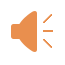 1/ Why is Ben sometimes absent from school?
-> Because he’s a tennis player and needs time to practise and play in tournaments.
2/ What helps Ben to keep learning?
-> Digital learning helps him to keep studying.
3/ Does Ben still go to school?
-> Yes, he does. He still goes to school when there is no tournament.
->Yes, he can do the tests easily.
4/ Can Ben pass the tests at school?
5/ In your opinion, who often does online courses when he or she is absent from school?
-> For example nation athletes, artists, busy people ...
3/ Your culture:  Work in pairs to answer the questions
1/ At what age do children usually start school in your country?
2/ At what age can you leave school?
3/ Can children in your country do online courses?
4/ Use it! Work in groups. Discuss the topic: Is digital learning useful? Why?
Follow the instructions:
Digital learning is good for ...
It is good because ...
Work in pairs and write the positive things about digital learning.
Join another pair and discuss in your group.
Compare your ideas with other groups.
It becomes more and more popular because ...
However, it cannot replace schools because...
Let’s present in front of the class.